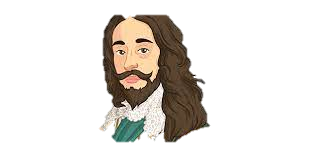 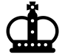 Knowledge Organiser: Year 8 Spring term
Enquiry: What was the impact of 1649 on the power of the monarchy?
Theme: How has political power developed in Britain since 1066?
What key knowledge do I already?
What key knowledge do I need to understand my enquiry question?
What key knowledge will I need in this and future topics?